Олимпиада 
«Наука, доверие, независимость»
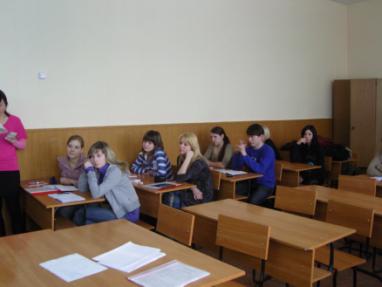 Так хочется победить!
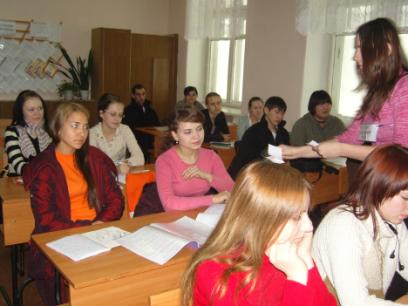 Тяжело в учебе – легко на работе.
Конкурс красоты и интеллекта 
«Мисс Экономика»
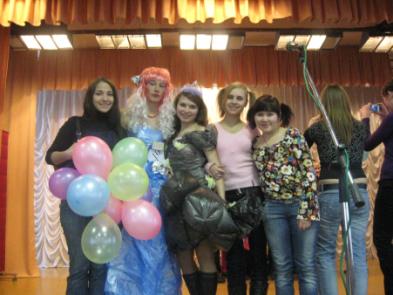 Победители конкурса
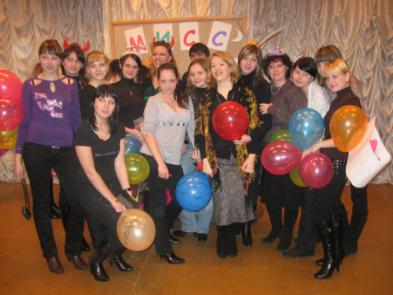 Красота спасет мир!
Олимпиада «Умники и умницы»
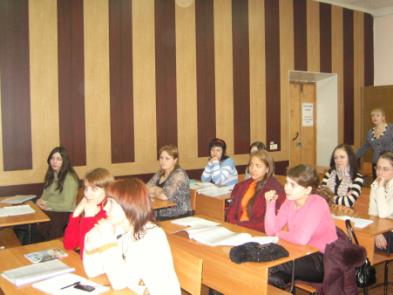 Работа кипит!
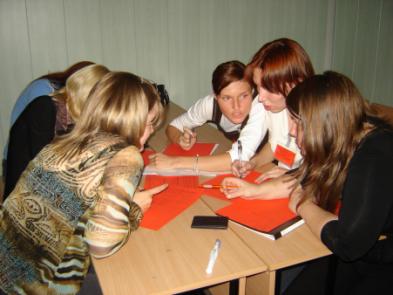 Нет ничего интереснее бухгалтерского учета.
Мастер-класс «Юный бухгалтер»
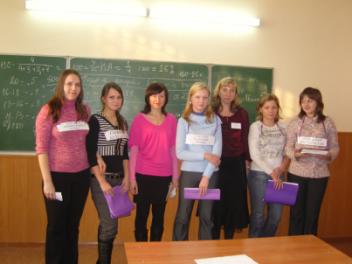 Последние консультации перед испытанием
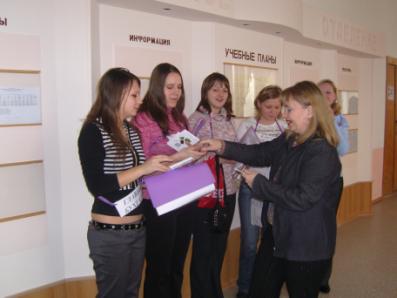 Мы будущие специалисты по бухгалтерскому учету.
Деловая игра «Выборы президента экономического отделения»
Формируем гражданскую позицию.
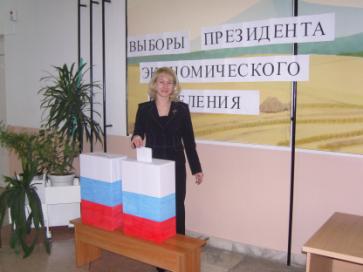 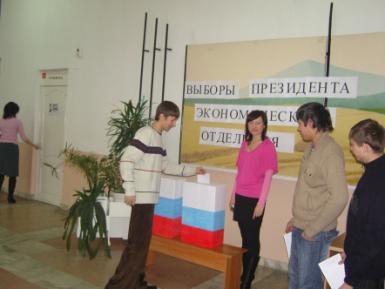 Покажем пример.